Геометрия
7
класс
Тема:
Решение задач на повторение
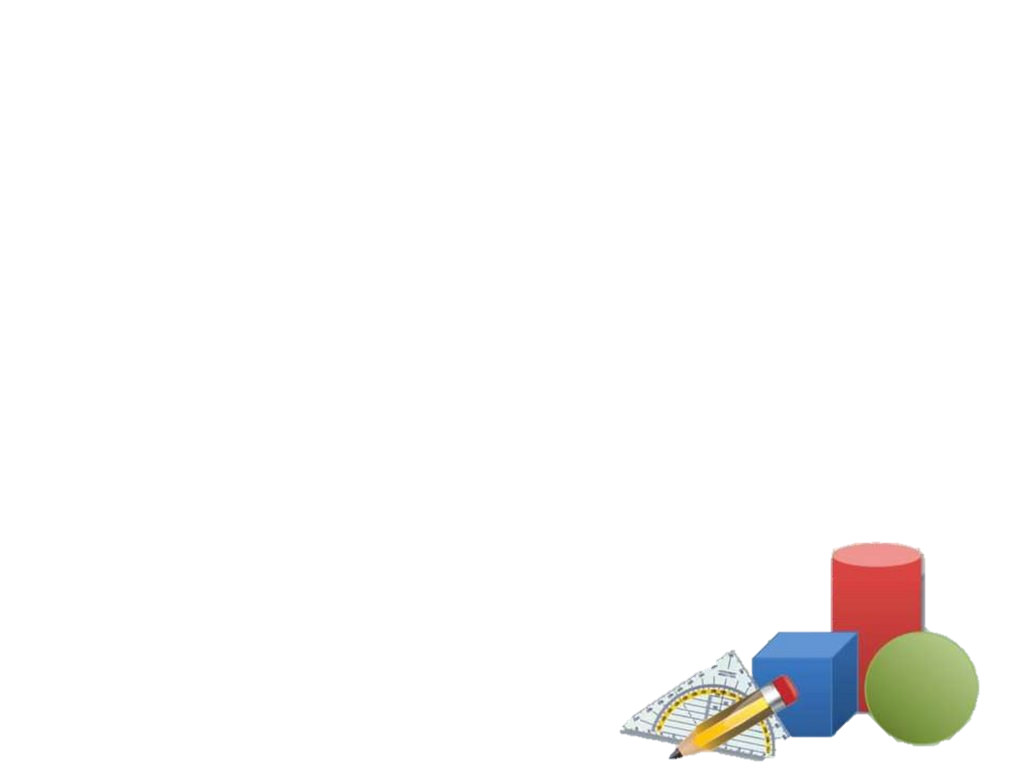 Яшнабадский район. Школа № 161.
Учитель математики Наралиева Ш.Ш.
План урока
Решение задач
2
Повторение 
пройденного
1
Задания для закрепления
3
Геометрический марафон
а) Перпендикулярные прямые
б) Окружность
в) Вертикальные углы
г) Тупой угол
д) Луч
е) Отрезок
ж) Радиус
з) Диаметр
и) Смежные углы
к) Прямой угол
л) Биссектриса
м) Прямая
Проверка
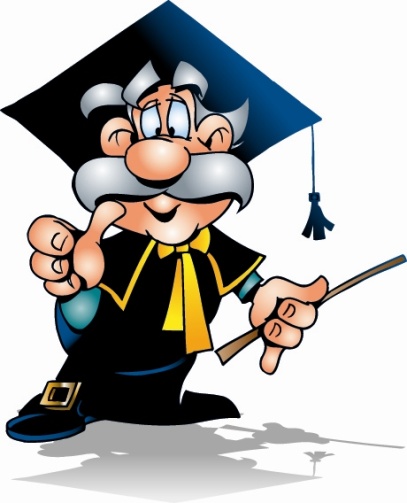 е, а, к, л, г, в, ж, д, и, м, б, з
Задание из учебника (стр.44)
№3. Запишите термин, соответствующий данному свойству
Смежные углы
Угол
Круг
Вертикальные углы
Развёрнутый угол
Диаметр
Биссектриса
Задание из учебника (стр.45)
Дано:
Найти:
№12. При пересечении двух прямых получилось
4 угла. Найдите градусную меру каждого угла, если сумма величин двух из них равна 100 °
АС и ВЕ пересекаются
 в точке М
 Сумма двух углов – 1000
В
С
Градусную меру
каждого угла
М
A
Е
Решение
130°
50°
50°
130°
∠ВМА+∠СМЕ = 100°
С
В
∠ВМА=∠СМЕ = 100° : 2 = 50°
∠ВМС = 180°- 50°= 130°
М
∠ВМС=∠АМЕ = 130°
Е
A
Ответ:  50°, 130°, 50°, 130°
Задание из учебника (стр.46)
№2. Разность смежных углов равна 60°. Найдите меньший из этих углов
∠1=х
х
2
1
Задание из учебника (стр.46)
ОС-биссектриса ∠АОВ
А
С
В
К
О
Задание из учебника (стр.46)
Тесты (из данных ответов выберите один правильный)
M
P
K
O
N
100
80
90
110
70
120
60
130
100
80
50
110
70
140
60
120
40
50
130
150
40
30
140
30
160
150
20
160
20
170
10
170
10
0
180
180
0
Задание из учебника (стр.46)
Тесты (из данных ответов выберите один правильный)
12
1
11
300
10
2
3
9
4
8
5
7
6
Задача
На рисунке луч ОС является биссектрисой угла АОВ. Найдите угол ВОD, если угол АОВ прямой.
C
B
A
ОС-биссектриса ∠АОВ
450
∠BОD=∠CОD-∠COB
О
1350
D
Задача
Два равных тупых угла имеют общую сторону, а две другие стороны взаимно перпендикулярны. Найдите величину тупого угла.
B
A
∠АОD и ∠ВОD тупые
∠АОD = ∠ВОD
О
D
ЗАДАНИЯ ДЛЯ ЗАКРЕПЛЕНИЯ
Выполнить письменно тесты 
 № 1, 3 
(стр. 46)
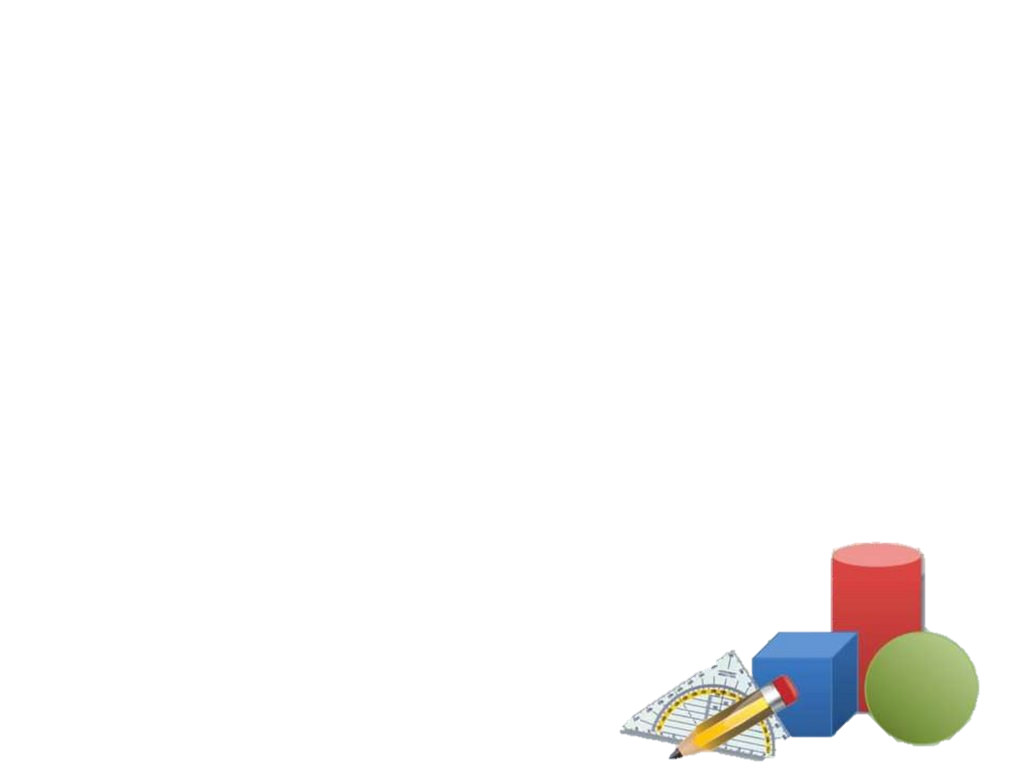 Построение углов на клетчатой бумаге
45°
90°
135°
Построение углов на клетчатой бумаге
30°
60°